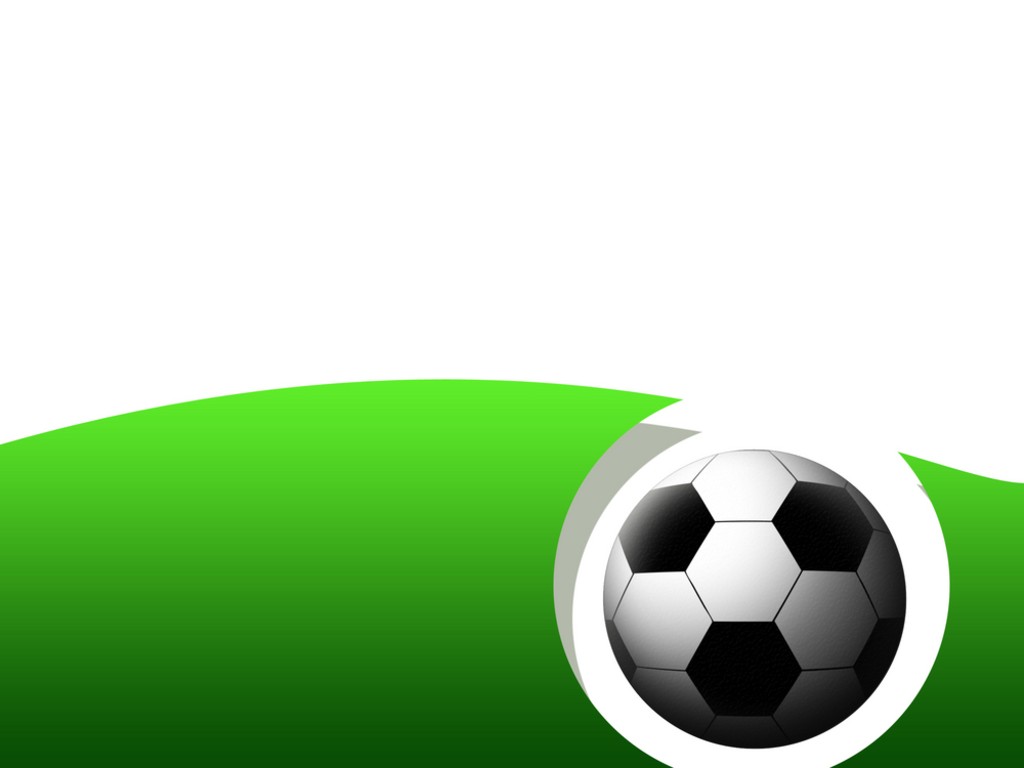 Формирование универсальных учебных действий на уроках физической культуры в начальной школе
Подготовил 
учитель по физическому воспитанию Подшивалова Т.А. 
МБОУ «Начальная школа - детский сад №13» г. Байкальск
Приоритетной целью школьного образования, вместо простой передачи знаний, умений и навыков от учителя к ученику, становится развитие способности ученика самостоятельно ставить учебные цели, проектировать пути их реализации, контролировать и оценивать свои достижения, иначе говоря - формирование умения учиться. Учащийся сам должен стать "архитектором и строителем" образовательного процесса. Достижение этой цели становится возможным благодаря формированию системы универсальных учебных действий. Овладение универсальными учебными действиями дает учащимся возможность самостоятельного успешного усвоения новых знаний, умений и компетентностей на основе формирования умения учиться. Эта возможность обеспечивается тем, что УУД - это обобщенные действия, порождающие мотивацию к обучению и позволяющие учащимся ориентироваться в различных предметных областях познания.
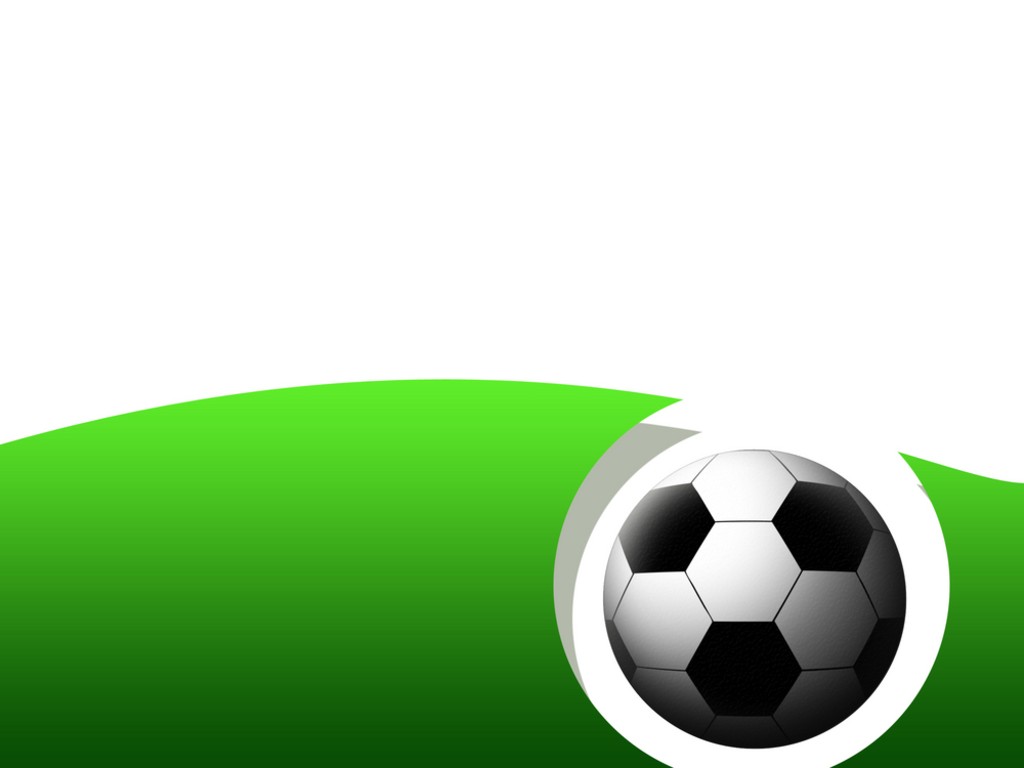 Личностные УУД
-Формирование навыка систематического наблюдения за своим физическим состоянием, величиной физических нагрузок

-Развитие доброжелательности, эмоционально- нравственной отзывчивости
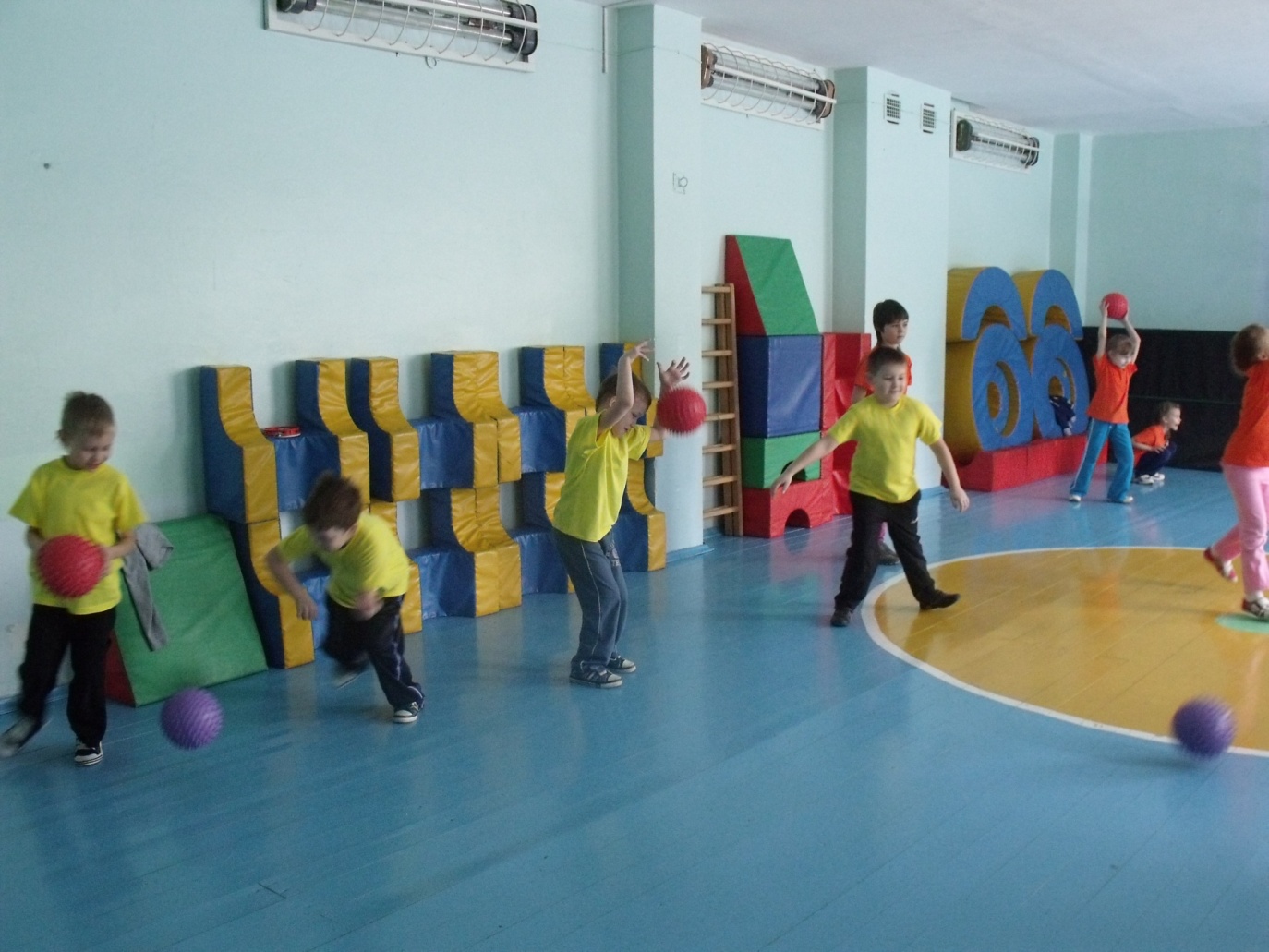 Познавательные УУД
-Закрепление навыков техники выполнения передачи мяча разными способами.

- Осознание важности освоения универсальных умений связанных с выполнением упражнений
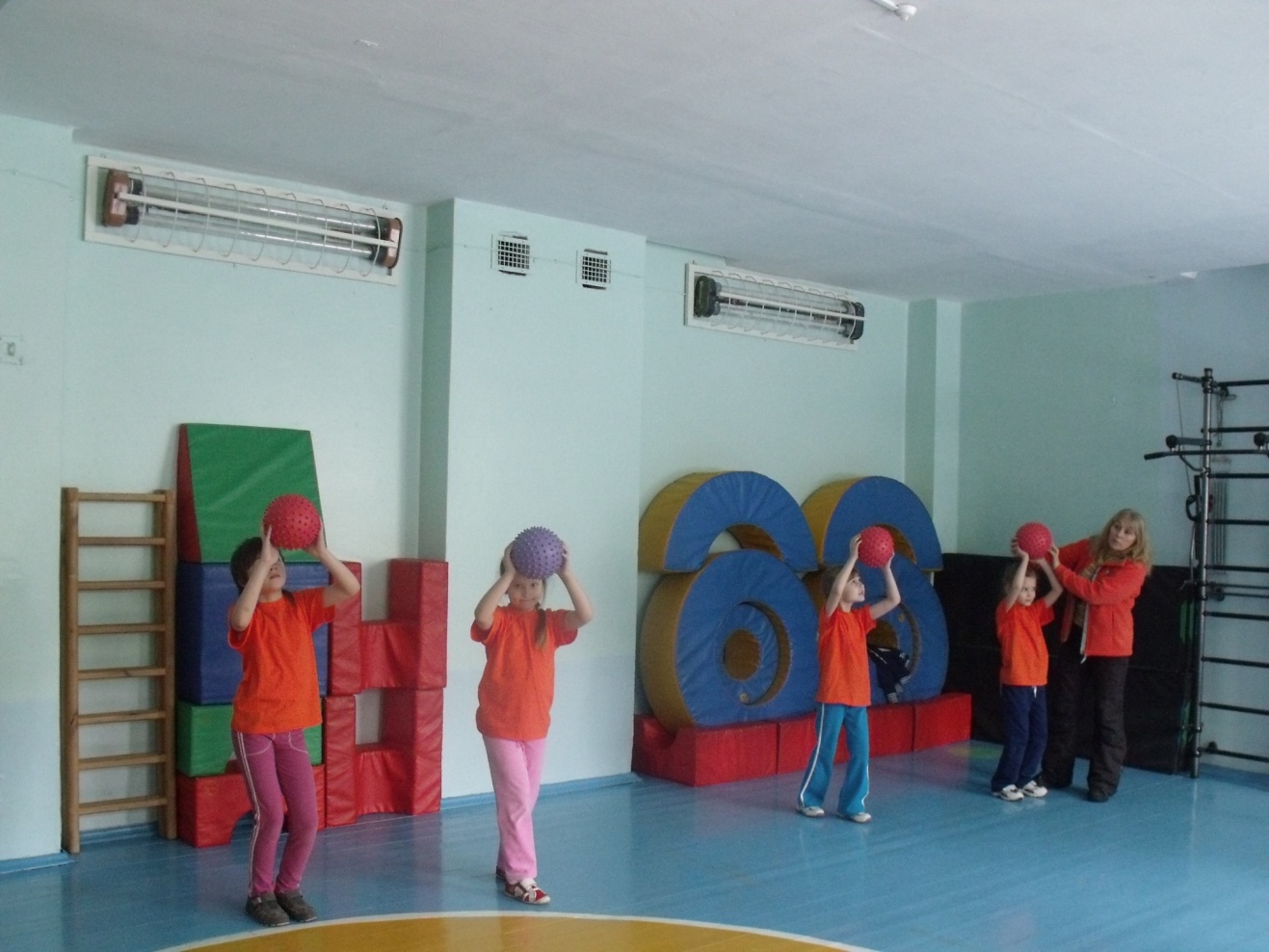 Регулятивные УУД
-Умение организовать самостоятельную деятельность с учетом требований безопасности

- Умение планировать -распределять нагрузку и отдых

- Технически правильно выполнять двигательные действия и использовать их в игровой деятельности
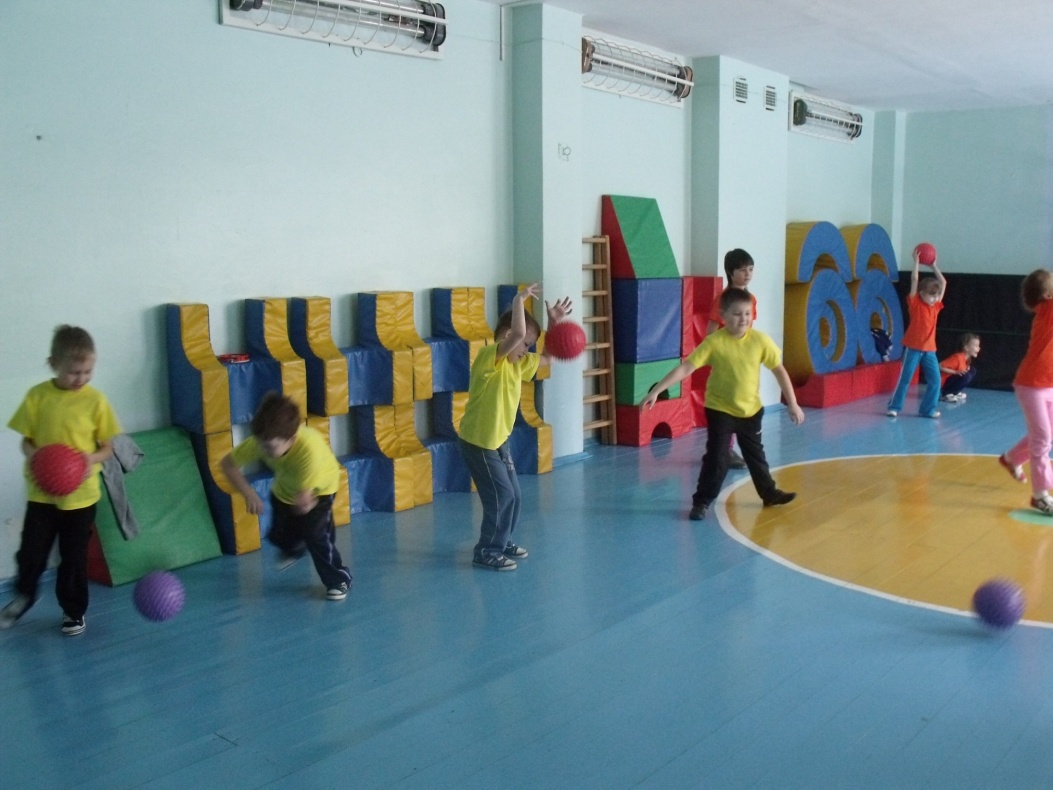 Коммуникативные УУД
-Формирование способов позитивного взаимодействия при работе в парах

-Умение объяснять ошибки при выполнении передачи мяча

-Умение управлять эмоциями при работе с мячом
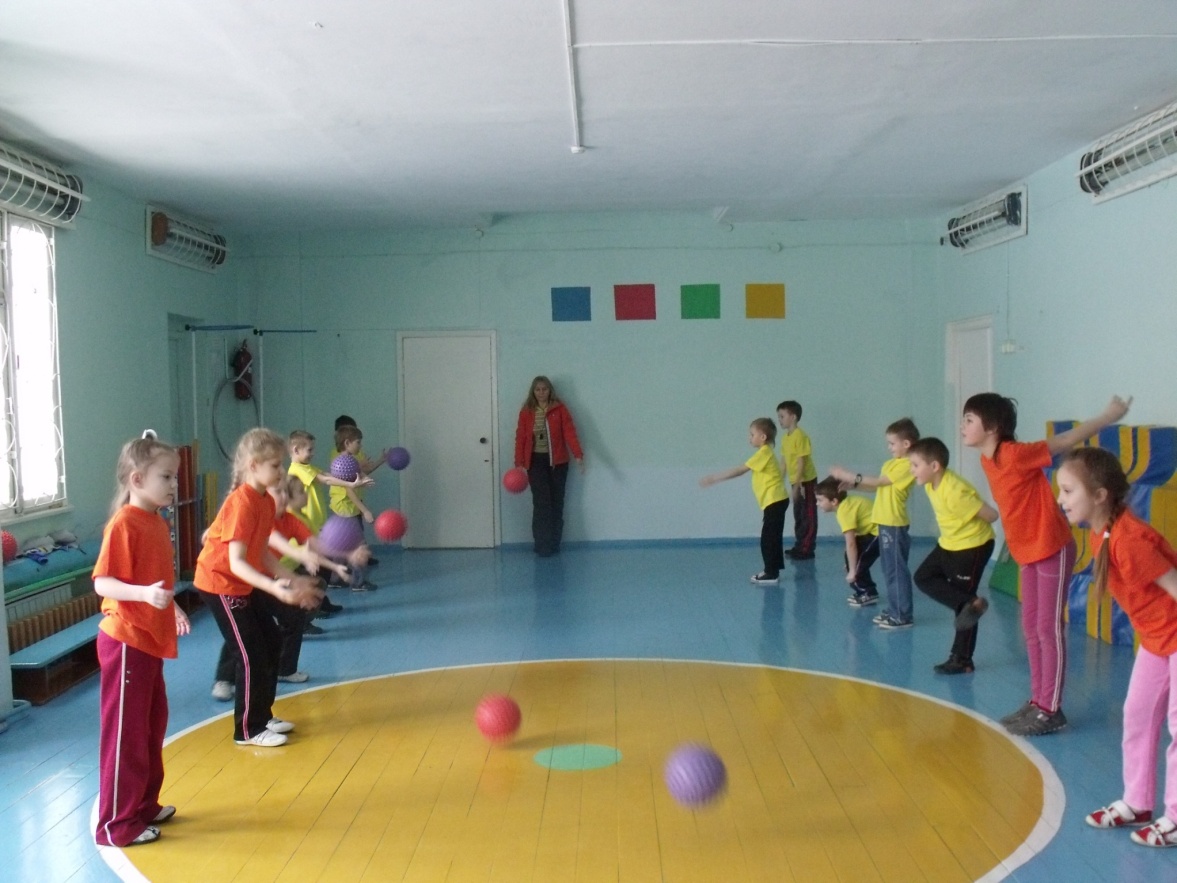 Методика формирования УУД на уроках физической культуры направлена на самостоятельный поиск решения двигательной задачи, анализ и оценку двигательных действий, поиск и формулирование цели, а также систематизацию полученных знаний и умений.  Повышение познавательной самостоятельности и творческой активности учащихся возможно при использовании современных педагогических технологий: проблемное обучение, проектное обучение,  информационно-коммуникационные технологии, игровые и др.
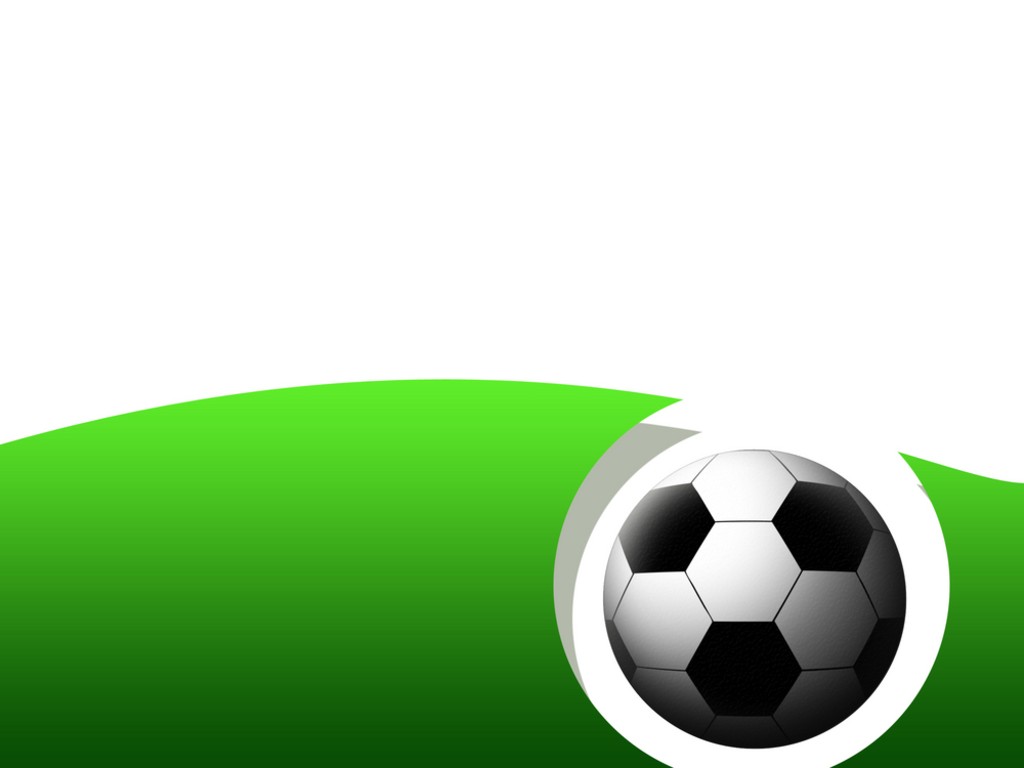 Информационно-коммуникационные технологии
Проектное обучение
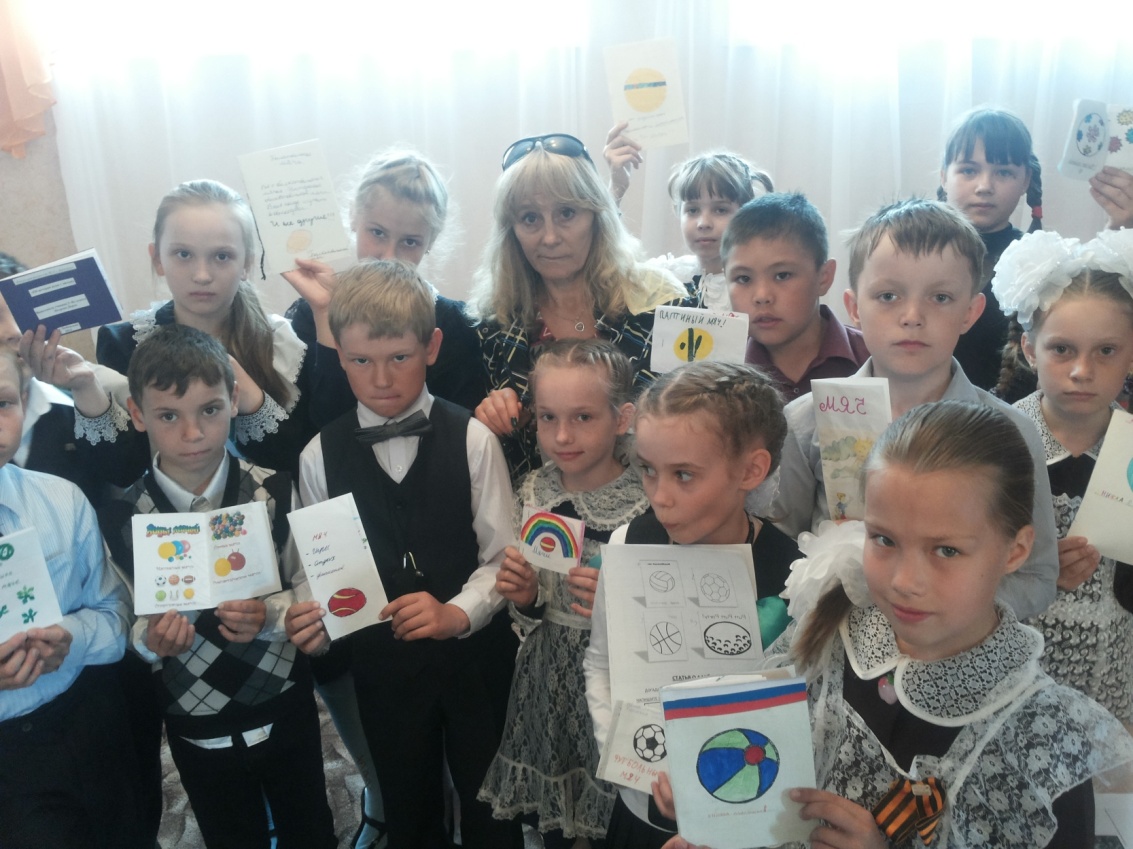 Игровые технологии
Последовательное формирование УУД направлено на повышение эффективности образования, формирование умений, образа мира и основных видов компетенций учащегося, в том числе социальной и личностной, более гибкое и прочное усвоение знаний учащимися, возможность их самостоятельного движения в изучаемой области, существенное повышение их мотивации и интереса к учёбе.
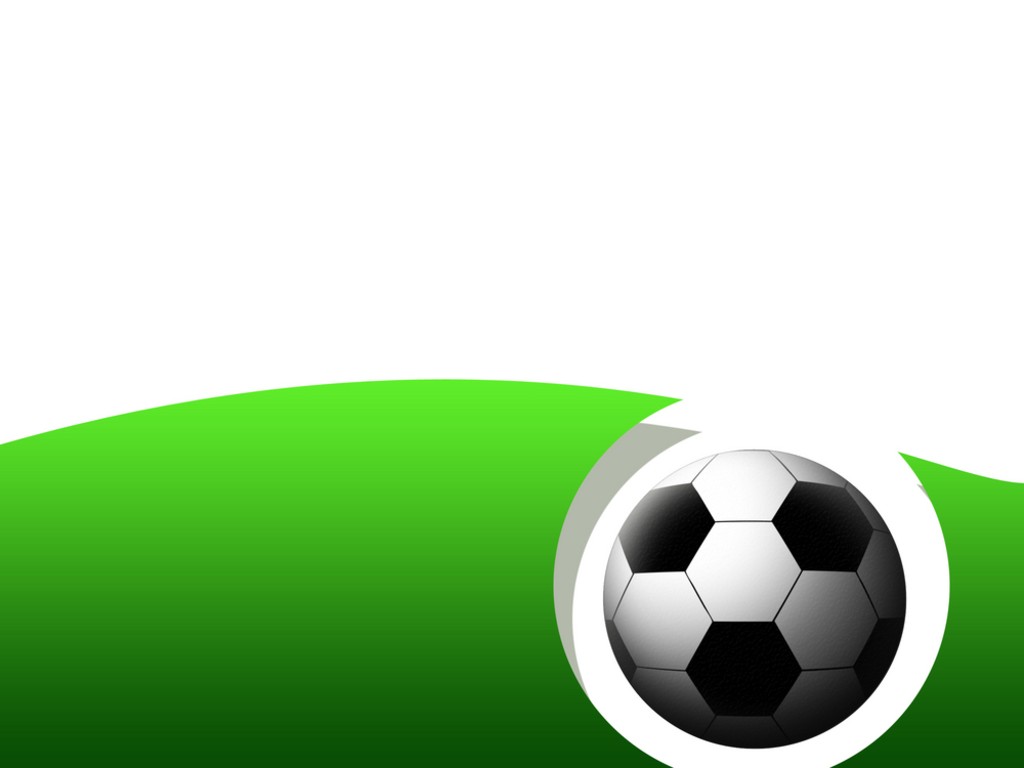